オレンジカフェ
ちくま
認知症やもの忘れでお困りの方、関心のある方
語りながら一緒にまったりしませんか。
認知症の人もそうでない人も、誰でも集えるカフェです。
時間　１３時３０分～１５時３０分
場所　カフェ　ＣｏＣｏレスト
　　　　　　　（上山田温泉２-１３-１３）
参加費　１人２００円
申し込み　不要
おいしい
コーヒーあります
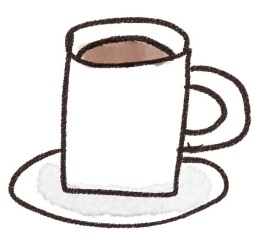 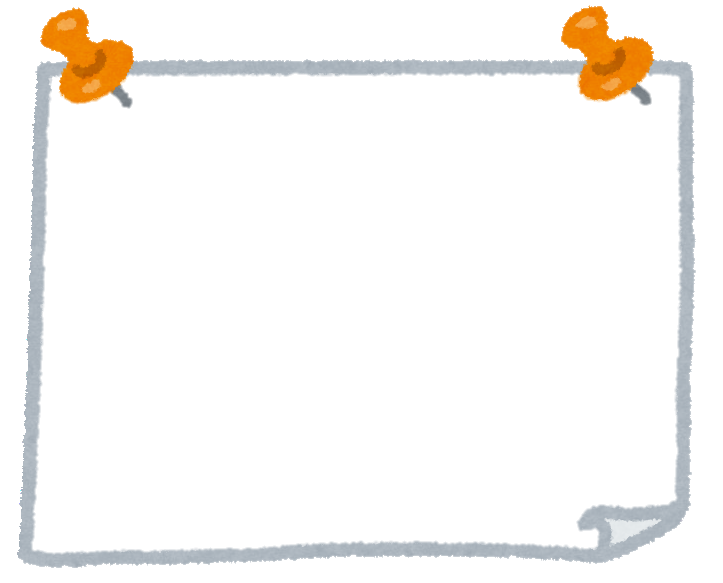 令和7年度　開催日程
４月１５日　６月１７日
８月１９日　１０月２１日
１２月１６日　２月１７日
・ミニ講話
・介護予防の
　　　　　　体操
・専門職への
　　　　　　相談

など行います。
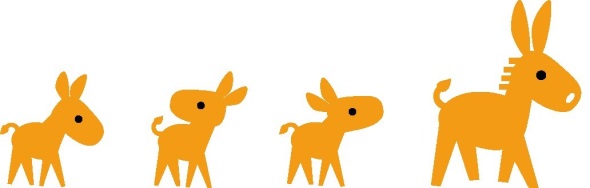 お問い合わせ
千曲市基幹地域包括支援センター　
☎ 026-273-1111　（内線1181）